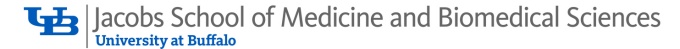 Statistical data analysis andresearch methodsBMI504Course 22903 – Spring 2018
Class 3 – Feb 15, 2018
Qualitative Research Methods:
theory and data collection methods

Werner CEUSTERS
C3. Qualitative research methods: theory and data collection methods
Pre-class reading:
Stella Regina Taquette, Maria Cecília de Souza Minayo, Adriana de Oliveira Rodrigues
The perceptions of medical researchers on qualitative methodologies
Cad. Saúde Pública, Rio de Janeiro, 31(4):722-732, 2015
http://www.scielo.br/pdf/csp/v31n4/0102-311X-csp-31-04-00722.pdf
Class structure: 
lecture on common qualitative data collection methods (Document Review, Observation, Interview (face-to-face), Focus Group Discussion, Ethnography,…)
discussion of the C2-application test in light of a)
Post-class assignment: open book test with questions for multiple possible answers with motivation based on literature. Deadline: Feb 22, 9am.
C3 Assessment
1) Participation in discussion (2% of positive final score) 

2) Evaluation of post-class assessment: 
	a) Delivered in time 
	b) Content (3% of positive final score)
NEXT WEEKC4. Introduction to data analysis of quantitative and qualitative variables
Pre-class readings:
Savitri Abeyasekera. Quantitative analysis approaches to qualitative data: why, when and how?
John PA Ioannidis. Why Most Published Research Findings Are False.
Class structure: interactive lecture.
Post-class assignment: none.
Assessment: 
pre-lecture test on readings (4% of positive final score),
participation in interactive lecture (2% of positive final score).
Qualitative Research Methods
A bit of theory
Quantitative research
In natural sciences and social sciences, quantitative research is the systematic empirical investigation of observable phenomena via statistical, mathematical or computational techniques.
https://en.wikipedia.org/wiki/Quantitative_research
Qualitative research
Quantitative research
In natural sciences and social sciences, quantitative research is the systematic empirical investigation of observable phenomena via statistical, mathematical or computational techniques.
https://en.wikipedia.org/wiki/Quantitative_research
Qualitative research
Quantitative research
In natural sciences and social sciences, quantitative research is the systematic empirical investigation of observable phenomena via statistical, mathematical or computational techniques.
https://en.wikipedia.org/wiki/Quantitative_research
Qualitative research
Qualitative Research is primarily exploratory research used to gain an understanding of underlying reasons, opinions, and motivations. It provides insights into the problem or helps to develop ideas or hypotheses for potential quantitative research.
http://www.snapsurveys.com/blog/what-is-the-difference-between-qualitative-research-and-quantitative-research/
Quantitative research
In natural sciences and social sciences, quantitative research is the systematic empirical investigation of observable phenomena via statistical, mathematical or computational techniques.
https://en.wikipedia.org/wiki/Quantitative_research
Qualitative research
Qualitative Research is primarily exploratory research used to gain an understanding of underlying reasons, opinions, and motivations. It provides insights into the problem or helps to develop ideas or hypotheses for potential quantitative research.
http://www.snapsurveys.com/blog/what-is-the-difference-between-qualitative-research-and-quantitative-research/
Qualitative vs. quantitative research
Qualitative research emphasizes the importance of looking at variables in the natural setting in which they are found. Interaction between variables is important.
http://www.okstate.edu/ag/agedcm4h/academic/aged5980a/5980/newpage21.htm
‘Variable’
‘Variable’ is an ambiguous term:
Above, in ‘looking at variables in the natural setting’, it is used to denote observable entities in reality.
‘Observable’
‘Observable’ is an ambiguous term:
‘a property or object is observable (in the philosopher’s sense) if it can be perceived directly, where directness of observation precludes the use of technical artifacts and inferences’. 
‘the physicist, by contrast, would also count quantitative magnitudes that can be measured in a ‘relatively simple, direct way’ as observable. Hence, the physicist views such quantities as temperature, pressure and intensity of electric current as observable.’
Andreas, Holger, "Theoretical Terms in Science", The Stanford Encyclopedia of Philosophy (Fall 2017 Edition), 
Edward N. Zalta (ed.), https://plato.stanford.edu/archives/fall2017/entries/theoretical-terms-science/.
‘Variable’
‘Variable’ is an ambiguous term:
Above, in ‘looking at variables in the natural setting in which they are found’, the term is used to denote observable entities in reality.

More often, it is used to denote a syntactic element in one or other formal language, e.g.
E = mc2
‘E’ and ‘m’ are variables,
‘c’ is a constant.
Qualitative vs. quantitative research
Qualitative research emphasizes the importance of looking at variables in the natural setting in which they are found. Interaction between variables is important. 
Detailed data is gathered through open ended questions that provide direct quotations. The interviewer is an integral part of the investigation (Jacob, 1988). 
This differs from quantitative research which attempts to gather data by objective methods to provide information about relations, comparisons, and predictions and attempts to remove the investigator from the investigation (Smith, 1983).
http://www.okstate.edu/ag/agedcm4h/academic/aged5980a/5980/newpage21.htm
Characteristics of qualitative research
http://www.okstate.edu/ag/agedcm4h/academic/aged5980a/5980/newpage21.htm       ‘[…]’: my comments
Qualitative Research Foundations
Although reality is objectively the way it is, it is/should not observed or experienced in one single agreed upon way.
Interpretations are socially constructed by individuals in their interaction with their local reality. 
Therefore, there are multiple interpretations of reality that are in flux and that change over time.
Qualitative researchers are interested in understanding what those interpretations are at a particular point in time and in a particular context.
The purpose is NOT to predict.
Different types of study design
Ethnography:
Portrait of people-study of the story and culture of a group usually to develop cultural awareness and sensitivity;	
Phenomenology:
Study of individual’s lived experiences of events-e.g. the experience of AIDS care;	
Grounded Theory:
Going beyond adding to the existing body of knowledge-developing a new theory about a phenomenon-theory grounded on data;	
Participatory action research:
Individuals & groups researching their own personal beings, socio-cultural settings and experiences;	
Case study:
In-depth investigation of a single or small number of units at a point (over a period) in time.
Joan LaFrance. Fundamentals of Qualitative Research. AIHEC NARCH Meeting DinѐCollege. June 25, 2015
Field notes are crucial
Field notes:
are transcribed notes or the written account derived from data collected during observations.
Generally consist of two parts: 
descriptive in which the observer attempts to capture a word-picture of the setting, actions and conversations; and 
reflective in which the observer records thoughts, ideas, questions and concerns based on the observations and interviews.
Should be written as soon as possible after the observation and/or interviews.
Joan LaFrance. Fundamentals of Qualitative Research. AIHEC NARCH Meeting DinѐCollege. June 25, 2015
Data Reduction becomes a need
Qualitative studies produce a wealth of data but not all of it is meaningful. Identify and focus in on what is meaningful.
Transform the data into a simplified format that can be understood in the context of the research questions.
When trying to discern what is meaningful data always refer back to the research questions and use them as a framework.
Hone in on specific patterns and themes of interest while not focusing on other aspects of the data.
Joan LaFrance. Fundamentals of Qualitative Research. AIHEC NARCH Meeting DinѐCollege. June 25, 2015
Qualitative Research (QLR) Methods (QLRM)
Data Collection Methods
Types of Data Collection in QLRM
Survey
Interviews
Focus groups
Observation
(Data) extraction
Secondary data sources
Ethnography
MC. Harrell & MA. Bradley. Data Collection Methods: Semi-Structured Interviews and Focus Groups. RAND Corporation 2009. http://www.rand.org/pubs/technical_reports/TR718.html
Types of Data Collection in QLRM
Survey
Interviews
Focus groups
Observation
(Data) extraction
Secondary data sources
Ethnography
Which one happens always in QLR?
MC. Harrell & MA. Bradley. Data Collection Methods: Semi-Structured Interviews and Focus Groups. RAND Corporation 2009. http://www.rand.org/pubs/technical_reports/TR718.html
Types of Data Collection in QRM
Survey           			 =  document
Interviews		produce document
Focus groups		produce document
Observations		produce document
(Data) extraction
Secondary data sources	 =  document
Ethnography		produce document
MC. Harrell & MA. Bradley. Data Collection Methods: Semi-Structured Interviews and Focus Groups. RAND Corporation 2009. http://www.rand.org/pubs/technical_reports/TR718.html
Types of Data Collection in QRM
Survey
Interviews
Focus groups
Observation
(Data) extraction
Secondary data sources
Ethnography
fixed sets of questions (questionnaire), 
delivery methods:
‘paper and pencil’ 
Web form, 
by an interviewer who follows a strict script.
MC. Harrell & MA. Bradley. Data Collection Methods: Semi-Structured Interviews and Focus Groups. RAND Corporation 2009. http://www.rand.org/pubs/technical_reports/TR718.html
Web surveys, anything more popular?
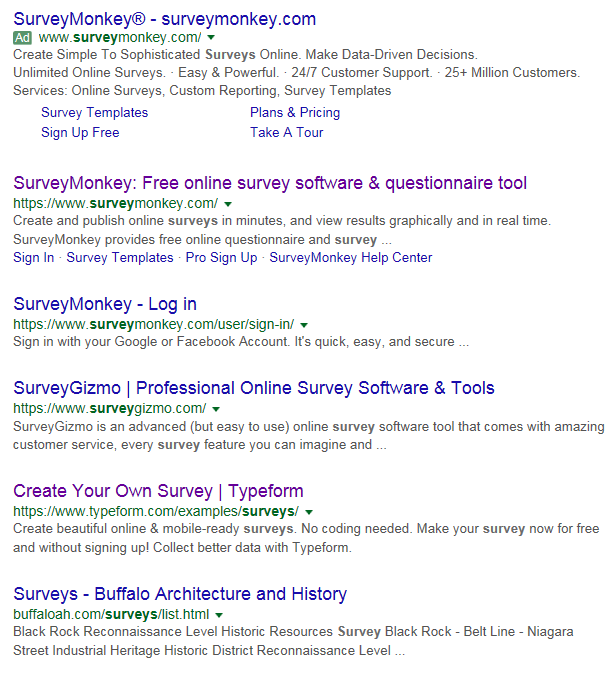 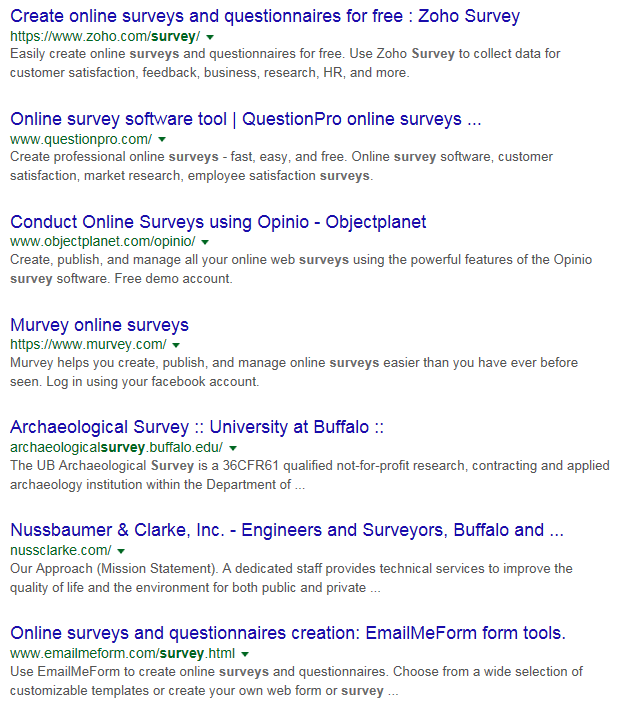 Pros and Cons of Surveys
Advantages:
·  Good for gathering descriptive data,
·  Can cover a wide range of topics,
·  Are relatively inexpensive to use,
·  Can be analyzed using a variety of existing software.
Disadvantages:
·  Self-report may lead to biased reporting,
·  Data may provide a general picture but lack depth,
·  May not provide adequate information on context.
NSF. The 2002 User Friendly Handbook for Project Evaluation. Section III - An Overview of Quantitative and Qualitative Data Collection Methods. https://www.nsf.gov/pubs/2002/nsf02057/nsf02057_4.pdf
C8. Surveys and questionnaire construction
Pre class reading: one or more out of (details in syllabus):
Data Mining: Qualitative Analysis with Health Informatics Data. 
Optimizing Digital Health Informatics Interventions Through Unobtrusive Quantitative Process Evaluations. 
Patients' Perception of Hospital Care in the United States
Class structure:
lecture with pptx presentation,
hands on questionnaire writing session
Post class assignment: 
take home case study. Due date: April 4, 9am.
Instructor: Shyamashree Sinha.
Types of Data Collection in QRM
Survey
Interviews
Focus groups
Observation
(Data) extraction
Secondary data sources
Ethnography
One-to-one discussions;
Focused on specific topics;
Dialogue evolves based on experience and knowledge of interviewee.
MC. Harrell & MA. Bradley. Data Collection Methods: Semi-Structured Interviews and Focus Groups. RAND Corporation 2009. http://www.rand.org/pubs/technical_reports/TR718.html
Some interview types
By purpose:
Opinions, perceptions, attitudes, …, or
Background knowledge, facts, experiences.
By level of control:
Unstructured;
Semi-structured:
Interviewer has various facets of answers to questions in mind, but wants also to determine whether interviewee categorizes similarly;
Structured:
Specific questions with room for unanticipated perspectives.
MC. Harrell & MA. Bradley. Data Collection Methods: Semi-Structured Interviews and Focus Groups. RAND Corporation 2009. http://www.rand.org/pubs/technical_reports/TR718.html
Some types of questions
Hypothetical:
If you get the chance to be an HIV scientist, do you think you can discover a vaccine for HIV?
Provocative:
I have heard people saying most evaluations are subjective-what do you think?
Ideal:
In your opinion, what would be the best solution for eliminating gender-based violence?
Interpretative: 
What do you mean by ‘good’?
Joan LaFrance. Fundamentals of Qualitative Research. AIHEC NARCH Meeting DinѐCollege. June 25, 2015
Risks for bias in interviews
Bias A:
the effects of the researcher on the interviewees;
e.g. researcher poses a threat to the interviewees.
Bias B:
the effects of the interviewees on the researcher;
e.g. researcher ‘becomes native’, part of the interviewees.
AJ. Onwuegbuzie et.al. Innovative Data Collection Strategies in Qualitative Research. The Qualitative Report 2010;15(3):696-726.
http://www.nova.edu/ssss/QR/QR15-3/onwuegbuzie.pdf
Advantages of interviews
Usually yield richest data, details, new insights;
Permit face-to-face contact with respondents;
Provide opportunity to explore topics in depth;
Allow interviewer to experience the affective as well as cognitive aspects of responses;
Allow interviewer to explain or help clarify questions, increasing the likelihood of useful responses;
Allow interviewer to be flexible in administering interview to particular individuals or in particular circumstances.
NSF. The 2002 User Friendly Handbook for Project Evaluation. Section III - An Overview of Quantitative and Qualitative Data Collection Methods. https://www.nsf.gov/pubs/2002/nsf02057/nsf02057_4.pdf
Disadvantages of interviews
Expensive and time-consuming;
Need well-qualified, highly trained interviewers;
Interviewee may distort information through recall error, selective perceptions, desire to please interviewer;
Flexibility can result in inconsistencies across interviews;
Volume of information very large; 
May be difficult to transcribe and reduce data.
NSF. The 2002 User Friendly Handbook for Project Evaluation. Section III - An Overview of Quantitative and Qualitative Data Collection Methods. https://www.nsf.gov/pubs/2002/nsf02057/nsf02057_4.pdf
Types of Data Collection in QRM
Survey
Interviews
Focus groups
Observation
(Data) extraction
Secondary data sources
Ethnography
Dynamic group discussions with more than one information source;
Dialogue evolves also in response to what sources bring on rather than interviewer alone.
MC. Harrell & MA. Bradley. Data Collection Methods: Semi-Structured Interviews and Focus Groups. RAND Corporation 2009. http://www.rand.org/pubs/technical_reports/TR718.html
Focus group characteristics
Required elements:
Goal is research;
Presence of a moderator;
Dynamic verbal AND nonverbal discussion.
MC. Harrell & MA. Bradley. Data Collection Methods: Semi-Structured Interviews and Focus Groups. RAND Corporation 2009. http://www.rand.org/pubs/technical_reports/TR718.html
Non-verbal communication
AJ. Onwuegbuzie et.al. Innovative Data Collection Strategies in Qualitative Research. The Qualitative Report 2010;15(3):696-726.
http://www.nova.edu/ssss/QR/QR15-3/onwuegbuzie.pdf
Non-verbal communication
concrete gestures that simulate movements or depict movement or objects, 
	e.g. the simultaneous upper movement of the upper half of the body while stating that “the table jumped up in the air” when describing the observed effects of an earthquake.
AJ. Onwuegbuzie et.al. Innovative Data Collection Strategies in Qualitative Research. The Qualitative Report 2010;15(3):696-726.
http://www.nova.edu/ssss/QR/QR15-3/onwuegbuzie.pdf
Non-verbal communication
portray abstract thoughts or ideas. 
e.g., the phrase (i.e., idiom), “take the bull by its horns,” could be depicted by the interviewee stretching out both hands and clenching both fists to indicate taking one horn with each hand, which, in turn, is used to indicate that the interviewee has started taking control of her life.
AJ. Onwuegbuzie et.al. Innovative Data Collection Strategies in Qualitative Research. The Qualitative Report 2010;15(3):696-726.
http://www.nova.edu/ssss/QR/QR15-3/onwuegbuzie.pdf
Non-verbal communication
portray ideas but are used to set assertions apart from other, as contrasts.
AJ. Onwuegbuzie et.al. Innovative Data Collection Strategies in Qualitative Research. The Qualitative Report 2010;15(3):696-726.
http://www.nova.edu/ssss/QR/QR15-3/onwuegbuzie.pdf
Non-verbal communication
involves an abstract level of pointing, i.e. a pointing to ideas that are represented in a metaphorical space. 
These gestures are used to help the interviewee keep track of statements made and stories told during the course of the interview.
AJ. Onwuegbuzie et.al. Innovative Data Collection Strategies in Qualitative Research. The Qualitative Report 2010;15(3):696-726.
http://www.nova.edu/ssss/QR/QR15-3/onwuegbuzie.pdf
Non-verbal communication
represent the traditional notion of gestures that have specific linguistic designation 
	f.i.: nodding the head up and down to indicate a response in the affirmative.
AJ. Onwuegbuzie et.al. Innovative Data Collection Strategies in Qualitative Research. The Qualitative Report 2010;15(3):696-726.
http://www.nova.edu/ssss/QR/QR15-3/onwuegbuzie.pdf
Focus group characteristics
Required elements:
Goal is research;
Presence of a moderator;
Dynamic verbal AND nonverbal discussion.
Variable elements:
Number of participants;
Whether participants know one another;
Whether participants are present;
Type of venue.
MC. Harrell & MA. Bradley. Data Collection Methods: Semi-Structured Interviews and Focus Groups. RAND Corporation 2009. http://www.rand.org/pubs/technical_reports/TR718.html
Purposes of focus groups (1)
Use in different phases of project;
Test survey questions or develop semantics;
Explain earlier survey results;
Provide insights into seemingly conflicting opinions;
Explore WHY people feel that way, though never help to really know how and why;
Never provide statistical “counts”.
MC. Harrell & MA. Bradley. Data Collection Methods: Semi-Structured Interviews and Focus Groups. RAND Corporation 2009. http://www.rand.org/pubs/technical_reports/TR718.html
Purposes of focus groups (2)
Identifying and defining problems in project implementation;
Pretesting topics or idea;
Identifying project strengths, weaknesses, and recommendations;
Assisting with interpretation of quantitative findings;
Obtaining perceptions of project outcomes and impacts;
Generating new ideas.
NSF. The 2002 User Friendly Handbook for Project Evaluation. Section III - An Overview of Quantitative and Qualitative Data Collection Methods. https://www.nsf.gov/pubs/2002/nsf02057/nsf02057_4.pdf
Matrix for Assessing Level of Consensus
The following notations are entered in the cells:

A 	=  Indicated agreement (i.e., verbal or nonverbal)
D 	=  Indicated dissent (i.e., verbal or nonverbal)
SE 	=  Provided significant statement or example suggesting agreement
SD 	=  Provided significant statement or example suggesting dissent
NR 	=  Did not indicate agreement or dissent (i.e., non-response)
AJ. Onwuegbuzie et.al. Innovative Data Collection Strategies in Qualitative Research. The Qualitative Report 2010;15(3):696-726.
http://www.nova.edu/ssss/QR/QR15-3/onwuegbuzie.pdf
Survey, Interview, or Focus Group?
MC. Harrell & MA. Bradley. Data Collection Methods: Semi-Structured Interviews and Focus Groups. RAND Corporation 2009. http://www.rand.org/pubs/technical_reports/TR718.html
Survey, Interview, or Focus Group?
Survey, Interview, or Focus Group?
1 Requires specific questions
Survey, Interview, or Focus Group?
1 Requires specific questions
Survey, Interview, or Focus Group?
2 Requires many interviews
1 Requires specific questions
Survey, Interview, or Focus Group?
2 Requires many interviews
1 Requires specific questions
Survey, Interview, or Focus Group?
2 Requires many interviews
1 Requires specific questions
Survey, Interview, or Focus Group?
When in doubt which one to select, go for: ….
Survey, Interview, or Focus Group?
When in doubt which one to select, go for: ….
interviews
Triangulation
Triangulation
Mixed method approach.

Methodology:    Qualitative       Quantitative       Qualitative

Example:
    Data 
Collection	 Exploratory focus
Approach: 	         group
					             Survey             Personal
								     Interview
NSF. The 2002 User Friendly Handbook for Project Evaluation. Section III - An Overview of Quantitative and Qualitative Data Collection Methods. https://www.nsf.gov/pubs/2002/nsf02057/nsf02057_4.pdf
C9. Mixed methods: integration of quantitative and qualitative methods
Post-class assignment: 
build further on the guided exercise to write a research proposal for an experimental design attempting to explain the behaviors observed as discussed during the in-class application test of class C2. Deadline: April 11, 9AM
Assessment: 
quality and soundness of the research proposal. (4% of positive final score)
Sampling methods
Random (in combination with others)
Stratified: 
the population is partitioned into non-overlapping groups (‘strata’) and a sample is selected by some design within each stratum.
https://onlinecourses.science.psu.edu/stat506/node/27
Clustered: focus on a specific subpopulation;
Judgment-based: focus on subpopulations with specific knowledge or perspective.
Convenience-based.
Opportunity-based.
Snowball: e.g. suggestions by other interviewees.
MC. Harrell & MA. Bradley. Data Collection Methods: Semi-Structured Interviews and Focus Groups. RAND Corporation 2009. http://www.rand.org/pubs/technical_reports/TR718.html
Questions (generally) to be avoided
Double-barreled:
two questions in one;
Leading:
Suggest answers in a certain direction;
Use of double negatives;
Use unfamiliar jargon or technical terms;
Vague questions;
Use of emotional language;
Questions beyond the respondent’s capability to answer.
MC. Harrell & MA. Bradley. Data Collection Methods: Semi-Structured Interviews and Focus Groups. RAND Corporation 2009. http://www.rand.org/pubs/technical_reports/TR718.html
Champions of sneakily biased surveys: ACLU
They issue only questions about what they are opposed to. (https://www.watchdog.org/issues/accountability/survey-highlights-nonpartisan-aclu-s-liberal-biases/article_8489a54a-0798-58bf-a075-f413a54f6c96.html)

Phrase questions as if they are about facts: 
‘3.) How concerned are you about proposals to ban Muslims from entering America based solely on their religious beliefs?’ (2016 ACLU Survey)
‘How concerned are you about Donald Trump abusing power and undermining the rule of law’ (Q6. 2017)
Champions of sneakily biased surveys: ACLU
https://action.aclu.org/secure/trump-survey
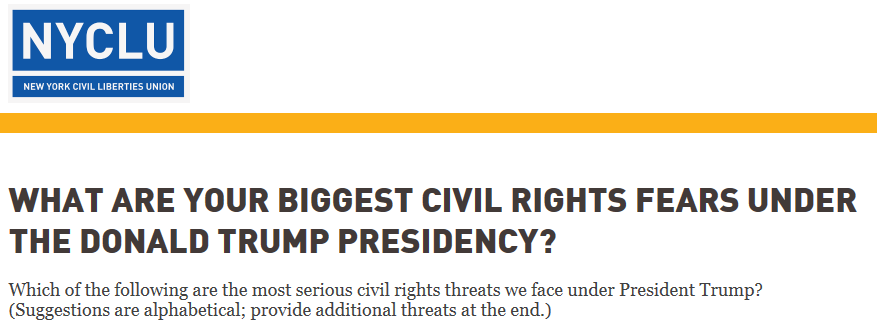 Types of Data Collection in QRM
Survey
Interviews
Focus groups
Observation
(Data) extraction
Secondary data sources
Ethnography
No participation of researcher in the interaction;
Level of impact by mere presence may factor in.
MC. Harrell & MA. Bradley. Data Collection Methods: Semi-Structured Interviews and Focus Groups. RAND Corporation 2009. http://www.rand.org/pubs/technical_reports/TR718.html
Pros and cons of observations
Advantages:
·  Provide direct information about behavior of individuals and groups;
·  Permit evaluator to enter into and understand situation/context;
·  Provide good opportunities for identifying unanticipated outcomes;
·  Exist in natural, unstructured, and flexible setting.
Disadvantages:
·  Expensive and time consuming;
·  Need well-qualified, highly trained observers; may need to be content experts;
·  May affect behavior of participants;
·  Selective perception of observer may distort data;
·  Behavior or set of behaviors observed may be atypical.
NSF. The 2002 User Friendly Handbook for Project Evaluation. Section III - An Overview of Quantitative and Qualitative Data Collection Methods. https://www.nsf.gov/pubs/2002/nsf02057/nsf02057_4.pdf
Special setup: case studiesPros and cons
Advantages:
·  Provide a rich picture of what is happening, as seen through the eyes of many individuals;
·  Allow a thorough exploration of interactions between treatment and contextual factors;
·  Can help explain changes or facilitating factors that might otherwise not emerge from the data.
Disadvantages:
·  Require a sophisticated and well-trained data collection and reporting team;
·  Can be costly in terms of the demands on time and resources;
·  Individual cases may be over-interpreted or overgeneralized.
NSF. The 2002 User Friendly Handbook for Project Evaluation. Section III - An Overview of Quantitative and Qualitative Data Collection Methods. https://www.nsf.gov/pubs/2002/nsf02057/nsf02057_4.pdf
Types of Data Collection in QLRM
Survey
Interviews
Focus groups
Observation
(Data) extraction
Secondary data sources
Ethnography
No participation of researcher in the interaction;
Usually on documents either already available, or created in the course of other data collection methods.
MC. Harrell & MA. Bradley. Data Collection Methods: Semi-Structured Interviews and Focus Groups. RAND Corporation 2009. http://www.rand.org/pubs/technical_reports/TR718.html
Data extraction
Select text to examine;
Identify themes;
Build codebook;
Tag text for themes;
Search for subthemes;
Search for patterns among themes:
Examine distribution of themes across types of people/cases;
Examine relationships among themes (potential hypotheses).
MC. Harrell & MA. Bradley. Data Collection Methods: Semi-Structured Interviews and Focus Groups. RAND Corporation 2009. http://www.rand.org/pubs/technical_reports/TR718.html
Data extraction: code assignment
Aboutness:
Characteristics of respondents,
Topics researched.
Form:
Meaningless,
Taxonomic.
Organization
Categorical,
Broader – narrower,
Subsumption.
‘Coding tree’
Pros and cons of pre-existing document studies
Advantages:
·  Grounded in setting and language in which they occur;
·  Useful for determining value, interest, positions, political climate, public attitudes;
·  Provide information on historical trends or sequences;
·  Provide opportunity for study of trends over time;
·  Unobtrusive.
Disadvantages:
·  May be incomplete;
·  May be inaccurate or of questionable authenticity;
·  Locating suitable documents may pose challenges;
·  Analysis may be time consuming and access may be difficult.
NSF. The 2002 User Friendly Handbook for Project Evaluation. Section III - An Overview of Quantitative and Qualitative Data Collection Methods. https://www.nsf.gov/pubs/2002/nsf02057/nsf02057_4.pdf
Coding tree development and use
Initial tree based on expectations;
Test against data;
Test understanding of codes within research team;
Revisit coding tree as necessary;
Test reliability of coding across coders;
Roundtable,
Statistically (kappa);
• Adjust amount of double-coding as necessary.
MC. Harrell & MA. Bradley. Data Collection Methods: Semi-Structured Interviews and Focus Groups. RAND Corporation 2009. http://www.rand.org/pubs/technical_reports/TR718.html
‘Old style’ relationships
Attributive:  X defined with respect to one or more attributes of Y
Contingency:  X is defined as with relation to an antecedent or concomitant of Y
Function:  X is defined as the means of effecting Y
Spatial:  X is oriented spatially with respect to Y
Operational:  X is defined with respect to an action of Y of which it is a goal or recipient
Comparison:  X is defined in terms of its similarity or contrast with Y
Exemplification:  X is defined by citing an appropriate co-occurrent Y
Class inclusion:  X is defined with respect to its membership in a hierarchical class Y
Synonymy:  X is defined as an equivalent to Y
Antonymy:  X is defined as the negation of Y
Provenance:  X is defined with respect to its source Y
Grading:  X is defined with respect to its placement in a series or spectrum that also includes Y
Circularity:  X is defined as X
Casagrande, J. B., & Hale, K. L. (1967). Semantic relationships in Papago folkdefinitions. In D. Hymes & W. E. Bittle (Eds.), Studies in southwestern ethnolinguistics (pp. 165-196). The Hague, Netherlands: Mouton.
Types of Data Collection in QRM
Survey
Interviews
Focus groups
Observation
(Data) extraction
Secondary data sources
Ethnography
Data collected for different purposes
Secondary use
MC. Harrell & MA. Bradley. Data Collection Methods: Semi-Structured Interviews and Focus Groups. RAND Corporation 2009. http://www.rand.org/pubs/technical_reports/TR718.html
Types of Data Collection in QRM
Survey
Interviews
Focus groups
Observation
(Data) extraction
Secondary data sources
Ethnography
Understandings of culture through representation of 'insider's point of view.’
Participating observation.
MC. Harrell & MA. Bradley. Data Collection Methods: Semi-Structured Interviews and Focus Groups. RAND Corporation 2009. http://www.rand.org/pubs/technical_reports/TR718.html
More on Ethnography
A Simple Introduction to the Practice of Ethnography and Guide to Ethnographic Fieldnotes
Brian A Hoey, Marshall University

http://works.bepress.com/brian_hoey/12/
Discussion
C2 Exercise
T1:	 we are told about a tribe T1 on one side of a planet. We are told that when a humanoid of that tribe slaps another one in the face, (1) the other one often slaps back, (2) rarely the 2nd one spits the slapper in the face, and (3) nobody spits first. We want to find out why, jump in our spacecraft and start to observe the tribe. We are able to see all they do outside, but have no means to interact with them.
T2:	 we observe on the other side of the planet exactly opposite behavior in a different tribe (T2) that never was in contact with T1.
T3:	 we observe a large group of members of T1 going on exploration and make contact with members of T2. Initially when a T1 slaps a T2, the T2 slaps back and when a T2 spits a T1, the T1 spits back. After a while, we observe that most of the time when T1-T2 interactions happen, spitting is followed by slapping from the other party and the other way round. In such T1-T2 interactions, when it starts with spitting, it is most often, but not always, initiated by a T1, and with slapping a T2. T1-T1 and T2-T2 interactions stay as in O1 and O2.
T4
After having sent several scouts to the tribes which made observations without ever having been seen, we found out the humanoids have no verbal communication means but some sort of gesture-based language that we thus far do not understand. The scouts have never seen any form of behavior amongst them that led to observable bodily harm. So we decide to mix with them, disguised like them as good as possible. We still want to figure out what the spitting and slapping is all about.
Discussion question: how shall we organize our research, what methods shall we use to obtain a plausible explanation for the behavior?
Post-class open book test
Due Feb 22, 9AM
Question 1.
What does the literature tells us about the quality of qualitative research in:
If you are an MD: in your specialty,
If you are not an MD: in general medical practice (family medicine, primary care)?
What are the arguments that back this up?




Note: be sure to back up your answers for this and all other questions by adequate literature references.
Question 2
In a research paper we often find a section with the title ‘Methods’ or ‘Methodology’.
What does the literature tells us with respect to the following  questions:
Are these words synonymous?
If not,
What is the difference ?
Should we have two sections then?
Question 3
Under most circumstances, a comprehensive philosophical expertise in addition to being skilled in qualitative research is not required to handle a qualitative methodology in a responsible way. There is however an exception. Which one?
Question 4
What are cited common mishaps in qualitative research reporting?